BEKERJA TANPA KEHILANGAN VISI
Triawan Wicaksono
Diskusi
Apakah visi kita?
Mengapa kita bisa kehilangan visi kita?
Apa itu Visi? (1)
Menurut John Stott, visi adalah ketidakpuasan/keprihatinan/kesedihan yang mendalam tentang keadaan masa kini selaku fakta yang tidak sesuai dengan Kerajaan Allah 
(misalkan adanya ketidakadilan, kemiskinan, kebodohan, angka gizi buruk yang masih tinggi, korupsi, hukum yang bisa dibeli, pencemaran dan perusakan lingkungan hidup, angka pornografi dan free sex yang tinggi di kalangan remaja dan pemuda,  adanya gereja-gereja yang hanya berfokus kepada diri sendiri, masih banyaknya suku-suku terabaikan yang belum mendengar Injil, dll)
Apa itu Visi? (2)
diikuti dengan pandangan yang tajam tentang keadaan yang seharusnya (seperti yang Allah inginkan agar KerajaanNya menjadi realita di dunia ini) sebagai suatu kemungkinan. 
Pertanyaanya bagi kita adalah, bila kita melihat dunia kita saat ini, bangsa kita, kota kita, apa yang membuat kita prihatin? Apa yang membuat kita menangis dan berdukacita?
Apa itu Visi? (3)
Ketidakpuasan/keprihatinan/kesedihan ini diikuti oleh amarah yang pada tempatnya atas “status quo” atau status masa kini yang sedang berlaku, yang kemudian berkembang menjadi usaha yang serius untuk mengubah kondisi tersebut yang disertai dengan kerelaan berkorban harta, benda bahkan nyawa. 
Itu sebabnya visi hidup itu biasanya berhubungan dengan perjuangan kita untuk mengubah sesuatu agar menjadi makin sesuai dengan kehendak Allah.
Sesuatu yang kita mau ubah tidak harus sesuatu yang ‘besar’
Bisa jadi yang kita ubah ‘hanyalah’ siswa-siswa yang kita ajar bila kita adalah seorang guru
Tetapi siswa adalah generasi gereja dan bangsa
Kita akan melihat dampaknya tidak saat ini, tetapi nanti
Bekerja adalah hal yg mulia
Manusia diciptakan segambar dengan Allah (yang bekerja)(Kej 1:26)

2. Manusia diperintahkan Allah untuk mengelola bumi(Kej 1:28)
Berkuasa = hak dan tanggung jawab untuk mengelola
Berkuasa untuk Mengeksploitasi Alam?
Sayang, perintah untuk menaklukkan bumi dipakai sebagai pembenaran untuk mengeksploitasi alam yang akhirnya menyebabkan kerusakan lingkungan.  Alam ada untuk melayani manusia. Ini tidak benar. Alam ada untuk memuliakan Allah. Dan yang empunya alam adalah Allah.
Penguasaan itu untuk kesejahteraan yang berkelanjutan. Tidak boleh ada penggundulan hutan, dengan efek bencana longsor atau banjir bandang. Tidak boleh ada pengerukan pasir, dengan efek kerusakan ekosistem. Tidak boleh membuang sampah di sembarang tempat.
Berkuasa untuk Mengeksploitasi Alam?
Mandat budaya tidak lain adalah mengelola dan memelihara bumi melalui keahlian/profesi yang kita tekuni. 
Wujud ketaatan orang beriman kepada mandat budaya adalah perilaku ramah lingkungan.
Bekerja adalah hal yg mulia
Cara yg Allah berikan untuk manusia memenuhi kebutuhannya
 “…jika seorang tidak mau bekerja, janganlah ia makan.” 
							(2 Tes 3:6-12)








Bekerja adalah hal yg mulia yg melekat dalam natur kita sebagai manusia
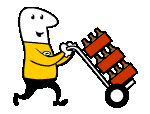 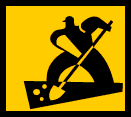 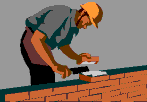 Apa yg berubah setelah manusia jatuh dalam dosa?
SIN = I in the center 
Motivasi (utama) bekerja:
Apa yg bisa saya dapat? 
Gajinya berapa? Prospek karirnya bagaimana?
Bisa cepat balik modal gak?
Tidak peduli apa yang orang lain dapat
Tidak peduli apa yang Allah dapat
Cara bekerja:
Malas, tidak bertanggung jawab
Menjilat, bekerja hanya kalau dilihat
workaholic
Hakekat ‘Bekerja’ menurut Alkitab
a. Bekerja adalah ‘melakah’
     Ketika Allah pada hari ketujuh telah menyelesaikan pekerjaan yang dibuat-Nya itu, berhentilah Ia pada hari ketujuh dari segala pekerjaan yang telah dibuat-Nya itu. (Kej 2:2)
bekerja = berkarya, menghasilkan sesuatu yg bermanfaat
Hakekat ‘Bekerja’ menurut Alkitab
Bekerja = berkarya
= menghasilkan sesuatu yg bermanfaat bagi sesama
Produksi, distribusi, jasa
Bukan berusaha mengambil untung sebanyak-banyaknya dari perusahaan tempat bekerja, atau konsumen
Melainkan berusaha berkarya semaksimal mungkin bagi perusahaan / masyarakat atau melayani konsumen sebaik mungkin 
Bagaimana Perusahaan yang PMB?
Hakekat ‘Bekerja’ menurut Alkitab
b. Bekerja adalah ‘abodah’
     TUHAN Allah mengambil manusia itu dan menempatkannya dalam taman Eden untuk mengusahakan dan memelihara taman itu. 						 (Kej 2:15)
								
    … apabila engkau telah membawa bangsa itu keluar dari Mesir, maka kamu akan beribadah kepada Allah di gunung ini.“ 						(Kel 3:12)

Abodah = ibadah


Bekerja = ibadah kepada Allah
Hakekat ‘Bekerja’ menurut Alkitab
Bekerja = ibadah kepada Allah
= pelayanan kepada-Nya = bagi kepentingan-Nya
= respon terhadap panggilan-Nya untuk kita mengelola alam ciptaan
Bukan semata-mata apa yg saya ingin kerjakan, untuk memuaskan segala keinginan saya (aktualisasi diri) 
Melainkan apa yg Allah ingin saya kerjakan untuk menggenapi maksud-maksud-Nya di dalam dan melalui hidup saya
Hakekat ‘Bekerja’
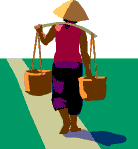 Bekerja terutama sebagai ibadah kepada Allah dan untuk berkarya bagi sesama, bukan terutama untuk memenuhi kebutuhan diri sendiri

Jadi apa hubungan antara bekerja dengan visi?
Kerja dan Sabat
Tetaplah ingat dan kuduskanlah hari Sabat, seperti yang diperintahkan kepadamu oleh TUHAN, Allahmu.
	Enam hari lamanya engkau akan bekerja dan melakukan segala pekerjaanmu, tetapi hari ketujuh adalah hari Sabat TUHAN, Allahmu; maka jangan melakukan sesuatu pekerjaan, engkau atau anakmu laki-laki, atau anakmu perempuan, atau hambamu laki-laki, atau hambamu perempuan, atau lembumu, atau keledaimu, atau hewanmu yang mana pun, atau orang asing yang di tempat kediamanmu, supaya hambamu laki-laki dan hambamu perempuan berhenti seperti engkau juga.
							Ul. 5:12-14
Mengapa Sabat perlu?
Pengakuan iman
Lihat kisah tentang manna (Kel 16:16-24)
By practising Sabbath rest, we are affirming that we are not defined by what we do or by what we accomplish
We are not made for work, we are ultimately made for God.
Pemulihan fisik dan mental 
Ilt. Mengasah gergaji dalam The seven Habits
Keutuhan hidup
5 area utama hidup manusia yg digambarkan dalam PB: kehidupan pribadi, keluarga, pekerjaan, kehidupan gerejawi, dan kehidupan bermasyarakat
Relasi dalam Pekerjaan
Hai hamba-hamba, taatilah tuanmu yang di dunia dengan takut dan gentar, dan dengan tulus hati, sama seperti kamu taat kepada Kristus,
jangan hanya di hadapan mereka saja untuk menyenangkan hati orang, tetapi sebagai hamba-hamba Kristus yang dengan segenap hati melakukan kehendak Allah,
dan yang dengan rela menjalankan pelayanannya seperti orang-orang yang melayani Tuhan dan bukan manusia.
Kamu tahu, bahwa setiap orang, baik hamba, maupun orang merdeka, kalau ia telah berbuat sesuatu yang baik, ia akan menerima balasannya dari Tuhan.
Dan kamu tuan-tuan, perbuatlah demikian juga terhadap mereka dan jauhkanlah ancaman.
(Ef. 6:5-9)

Bawahan yg melayani dengan ketaatan dan ketulusan, karena Kristus.
Atasan yg memimpin dengan kasih dan ketulusan, karena Kristus.
Panggilan untuk menjadi garam dan terang di tengah dunia
“Janganlah kamu menjadi serupa dengan dunia ini, tetapi berubahlah oleh pembaharuan budimu, sehingga kamu dapat membedakan manakah kehendak Allah: apa yang baik, yang berkenan kepada Allah dan yang sempurna.“ (Rm 12:2)

“Sebab itu aku menasihatkan kamu, … supaya hidupmu sebagai orang-orang yang telah dipanggil berpadanan dengan panggilan itu.” (Ef 4:1)
Tantangan dunia kerja
Waktu kerja yang sangat mengikat dan sangat panjang, atau waktu kerja yang sangat longgar?
Persaingan, saling menjatuhkan
Ketidakjujuran, korupsi, kompromi
Gaji yang tidak mencukupi (membuat kita cari kerja lain) atau gaji yang sangat besar (membuat kita sangat konsumtif)
Tidak menemukan komunitas untuk bertumbuh, accountability partner, merasa sendiri
Kesempatan Besar!!!
We are convinced that England will never be converted until laity use the opportunities daily afforded by their various professions, crafts and occupations
The key to evangelism is relationship/friendship
the place where people have most relationships is the workplace/tempat kerja
mengabarkan Injil melalui cara kerja, membawa cara pandang Alkitab terhadap masalah pribadi, masalah umum dan masalah bisnis
Juga tentunya dengan mendoakan orang-orang tertentu secara khusus agar Allah membuka jalan untuk PI
Bagaimana Bekerja tanpa Kehilangan visi (visi yang berubah?)
Terus bertanya apa visimu dan berjuang untuk mewujudkannya
Bila mungkin, tetaplah ktb, atau bertemulah dengan mentormu secara rutin agar kita bisa saling menguatkan dan mengasah
Pegang Mat 6:33
Cek apakah saya bertumbuh?, apakah saya bisa menjadi berkat bagi orang lain termasuk keluarga, bahkan menciptakan pekerjaan bagi orang lain? Apakah saya sedang dekat dan taat kepada Allah?
Bila perlu pindah kerja
Bila perlu ciptakan pekerjaan sendiri yang tidak PMB (Profit Maximizing Business)